ネット・ゲーム依存度チェックリスト
Checkしてみよう！
14　ネット・ゲームと上手に付き合う

　インターネットやコンピュータゲームの過剰な利用は、次のような問題を引き起こすことが指摘されています。
インターネットやコンピュータゲームの特性を正しく理解し、楽しく健康的に利用しましょう。
全8項目のうち、5項目以上に当てはまれば、
ネット・ゲーム依存傾向として、注意が必要です。
ネットに夢中になっていると感じる
満足を得るためネットの使用時間をだんだん長くしたいと感じる
ネット使用を制限したり、時間を減らしたり、完全に止めようとしたが、うまくいかなかったことがよくある
ネット使用を制限したり、時間を減らしたり、完全に止めようとしたとき、
落ち着かなかったり不機嫌や落ち込み、またはイライラを感じる
使い始めに思っていたより、長い時間続けている
ネットに夢中になりすぎて大切な人間関係などを台無しにしたり、危うく
したりすることがあった
ネットに熱中しすぎることを隠すため、家族や学校の先生に嘘をついたことがある
問題や絶望的な気持ち、罪悪感、不安、落ち込みなどから逃れるためにネットを使う
依存症にならないために、ネットやゲームの利用について、ルールを決めましょう！
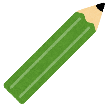 書いてみよう！